Kosinus (cos) šiljastog kuta
od Margareta Grmšek
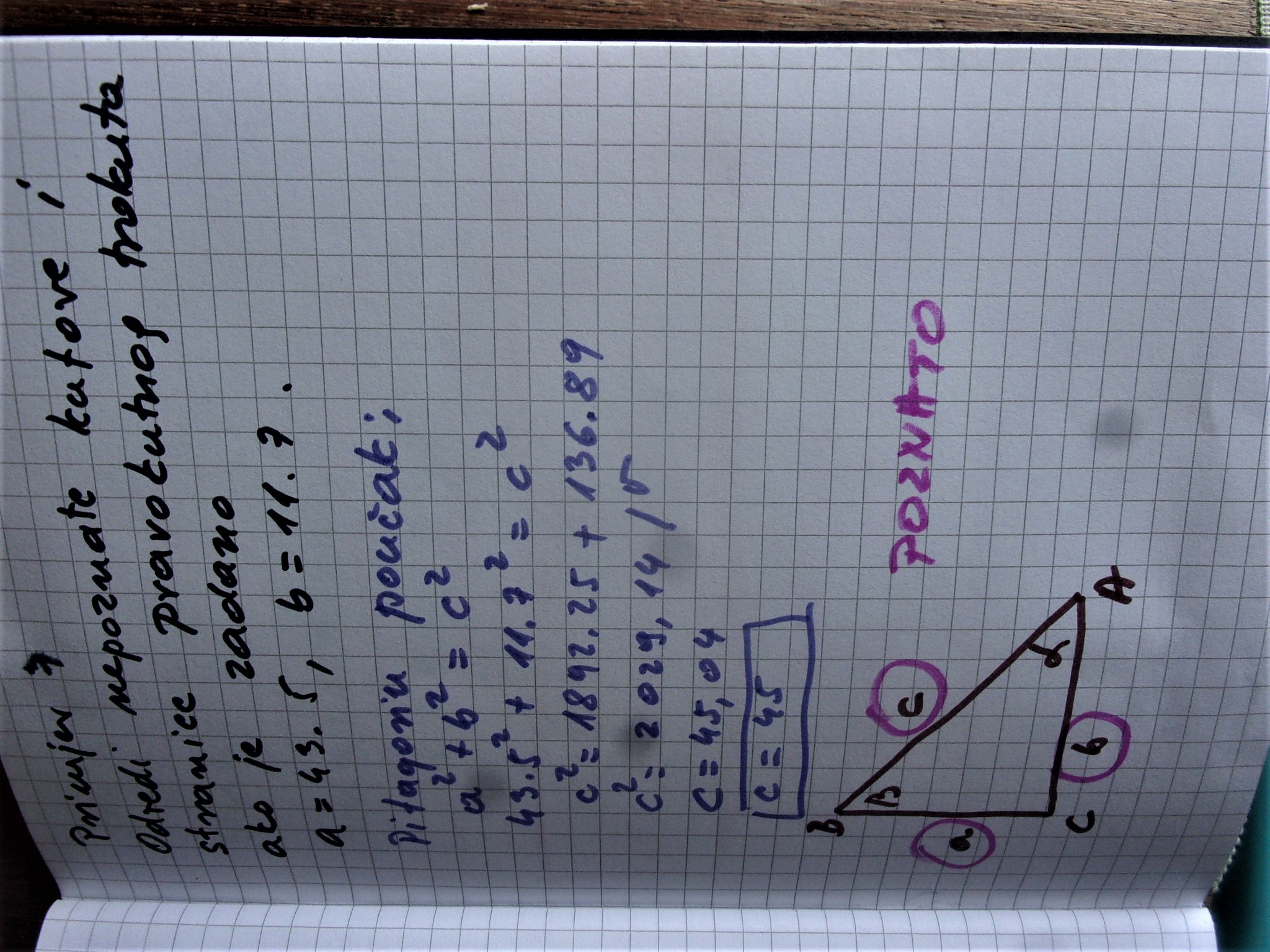 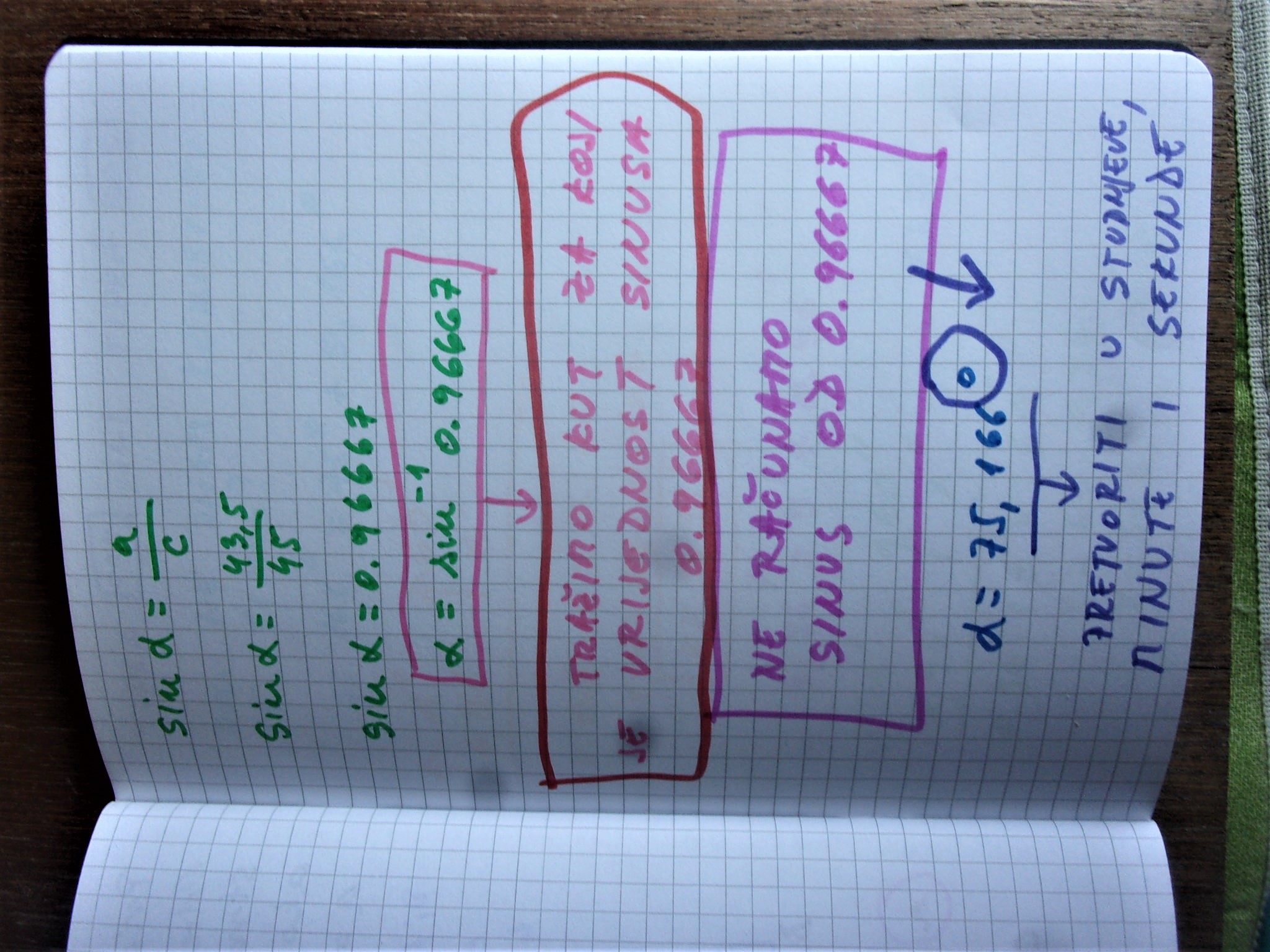 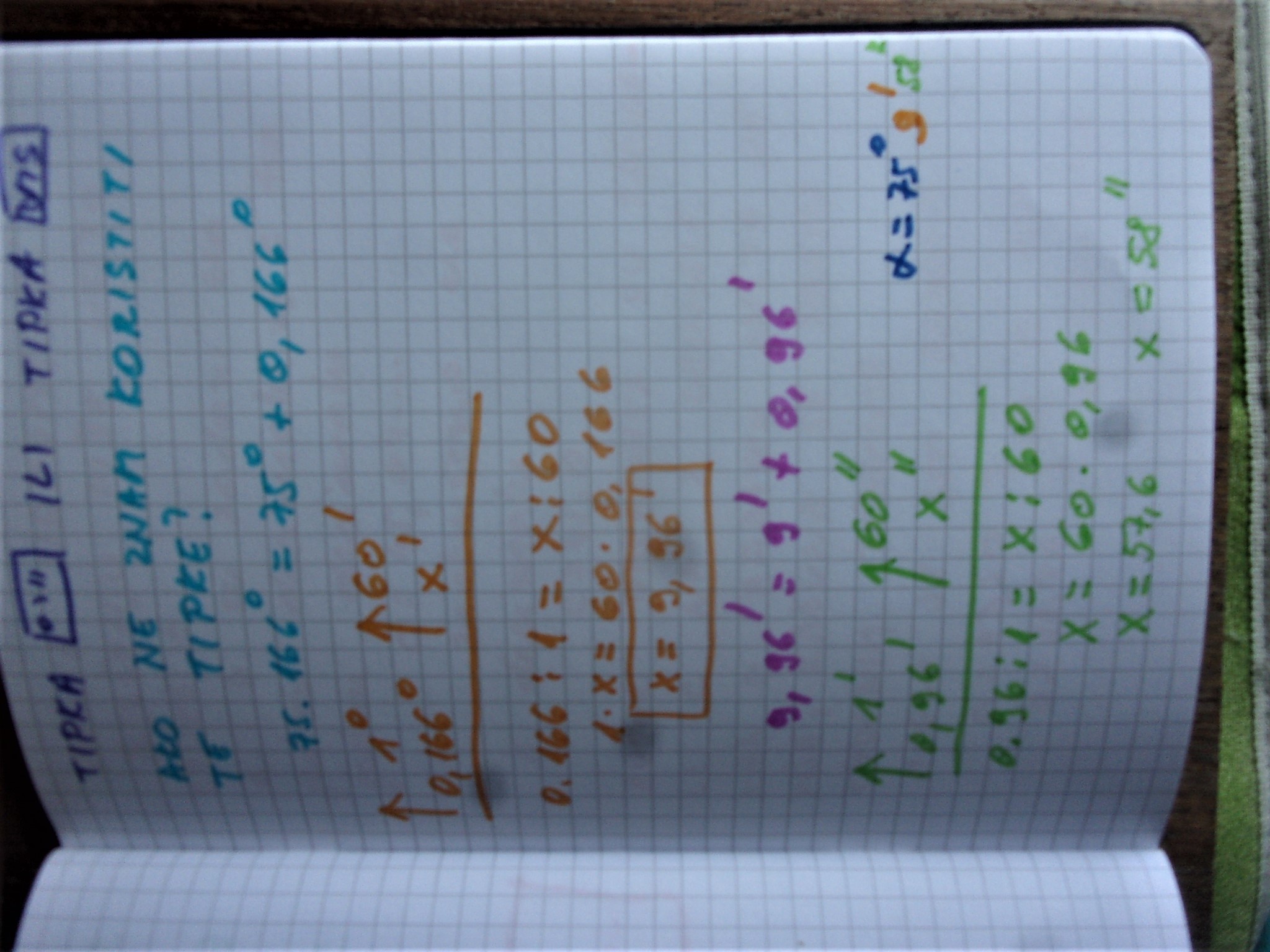 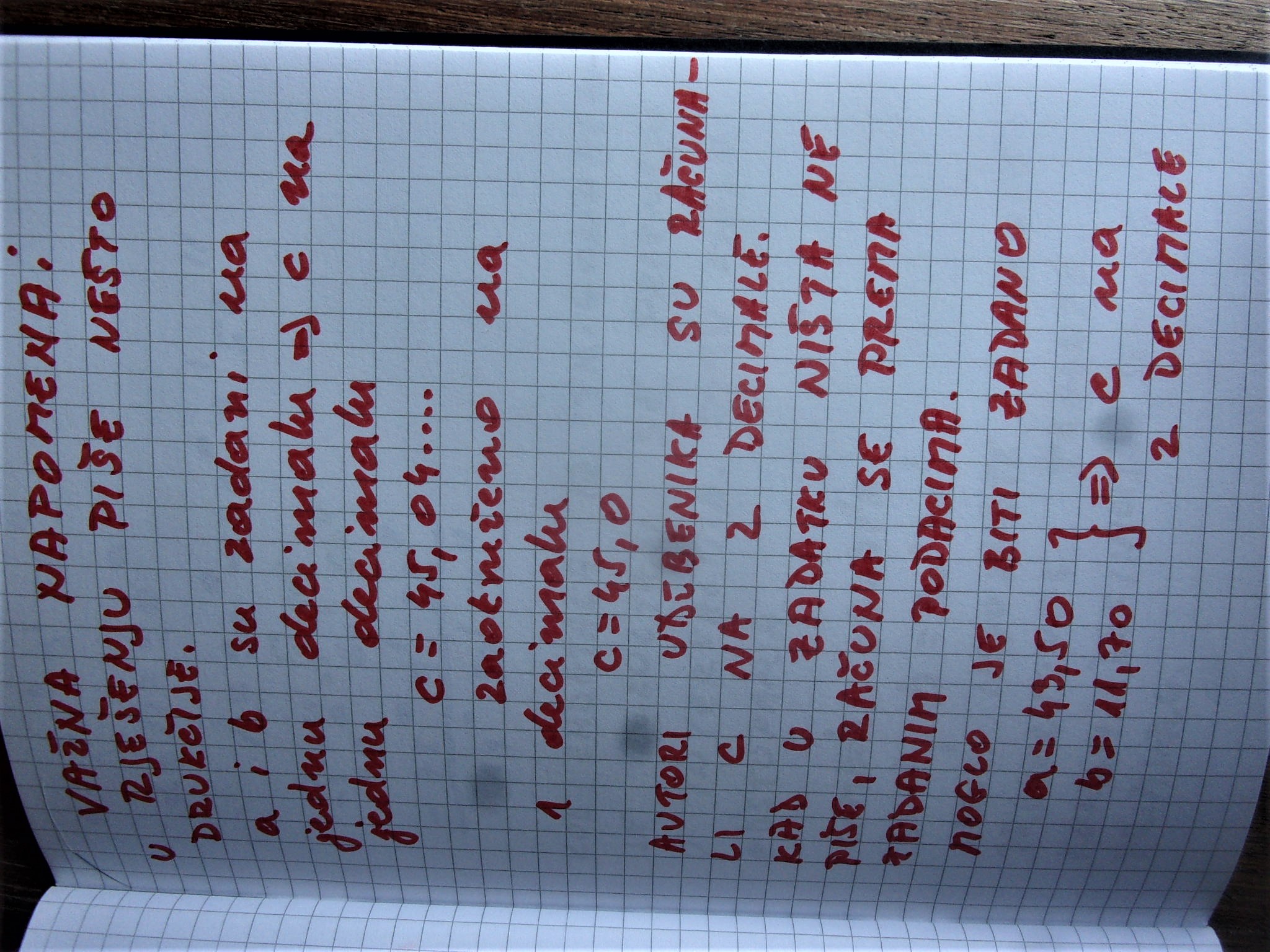 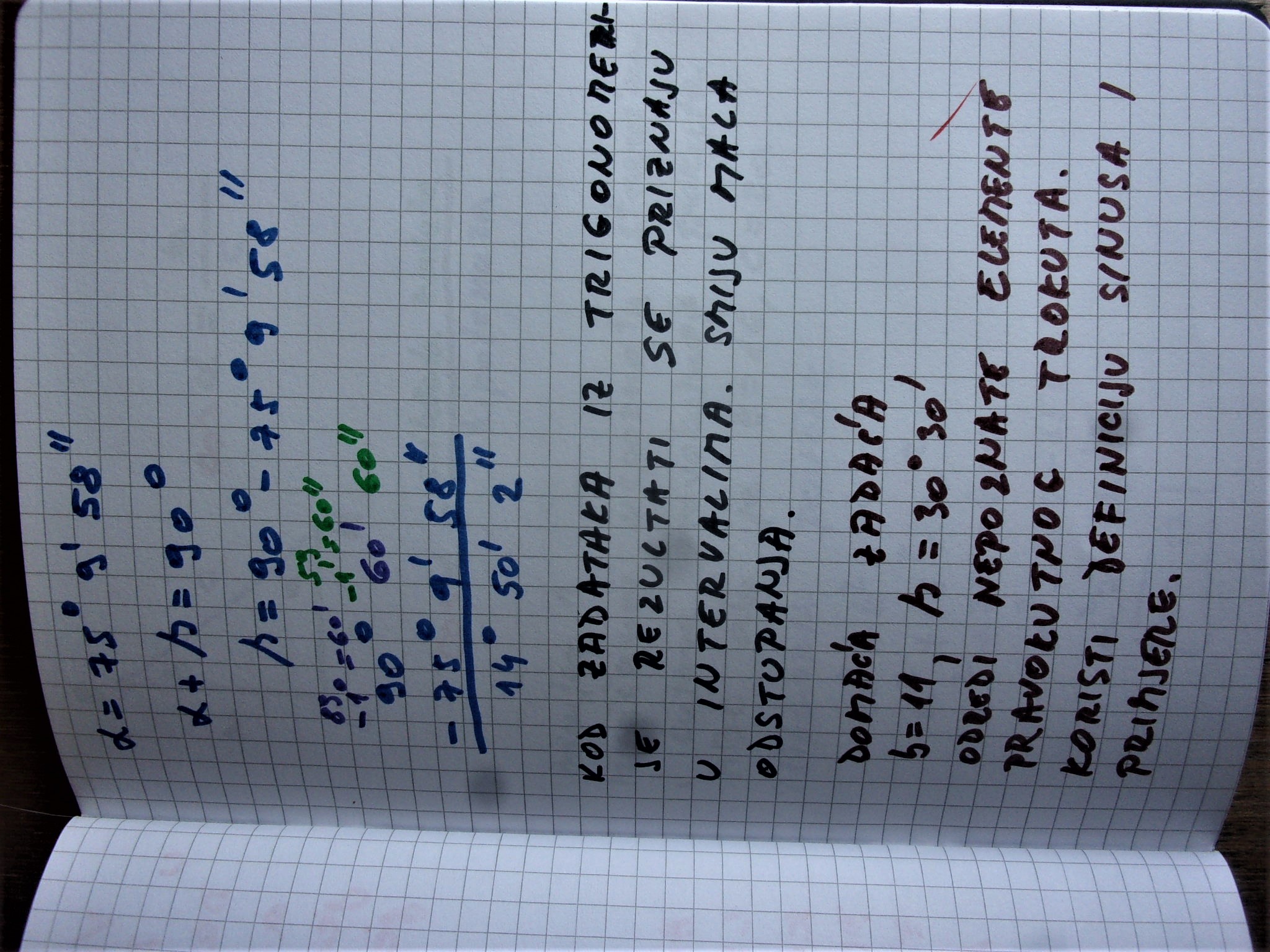 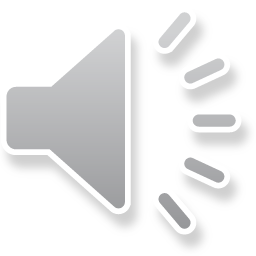 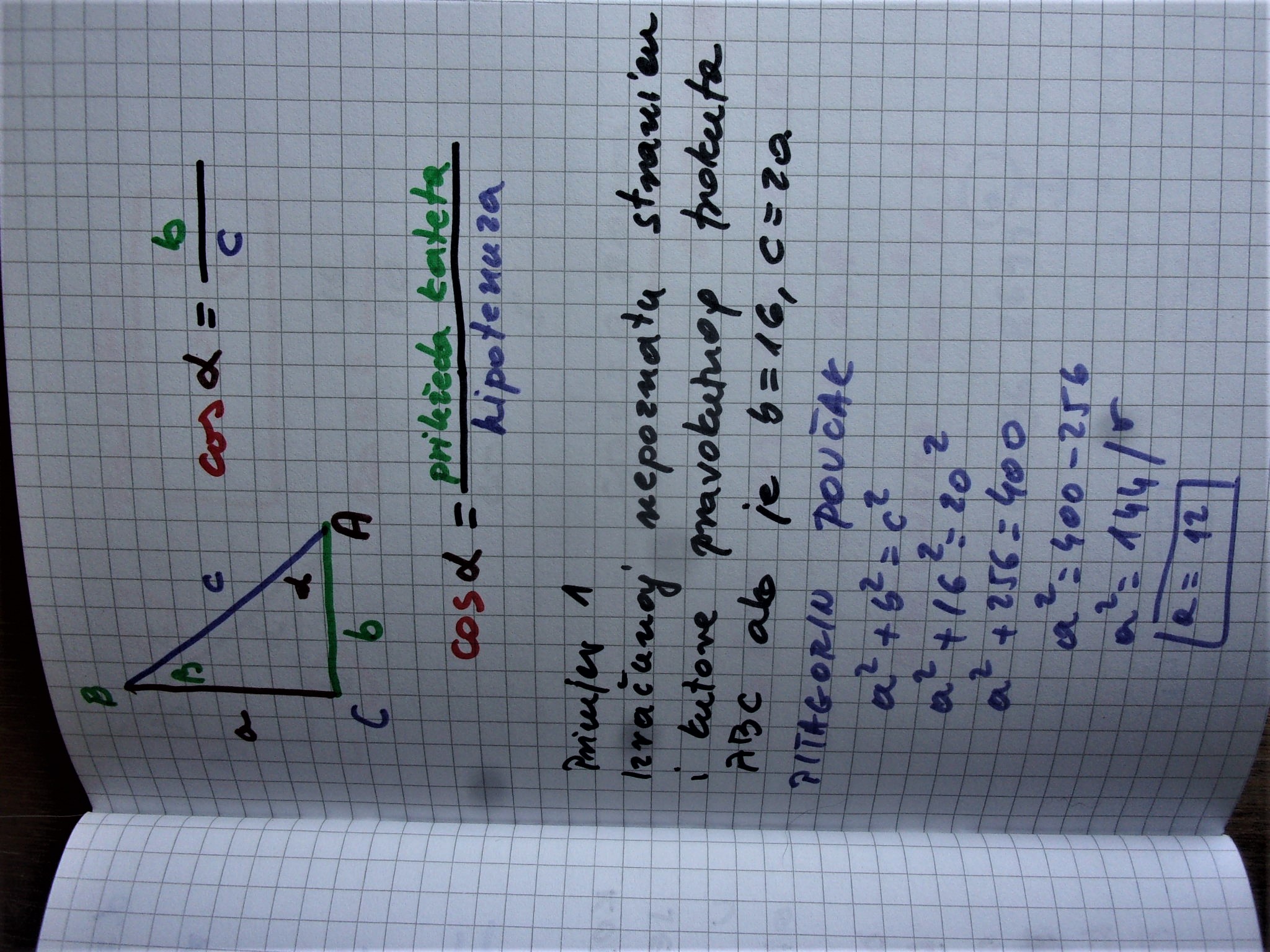 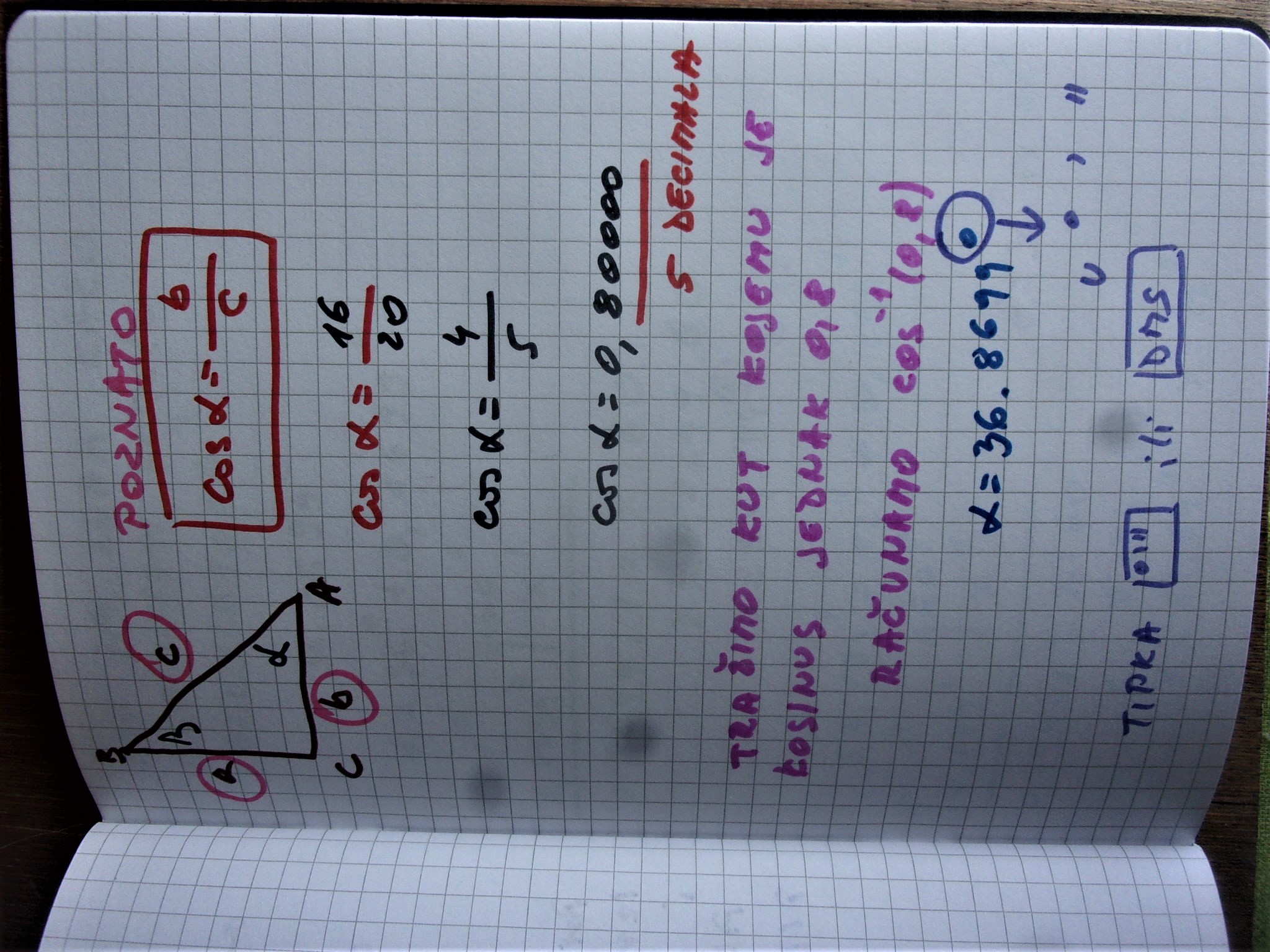 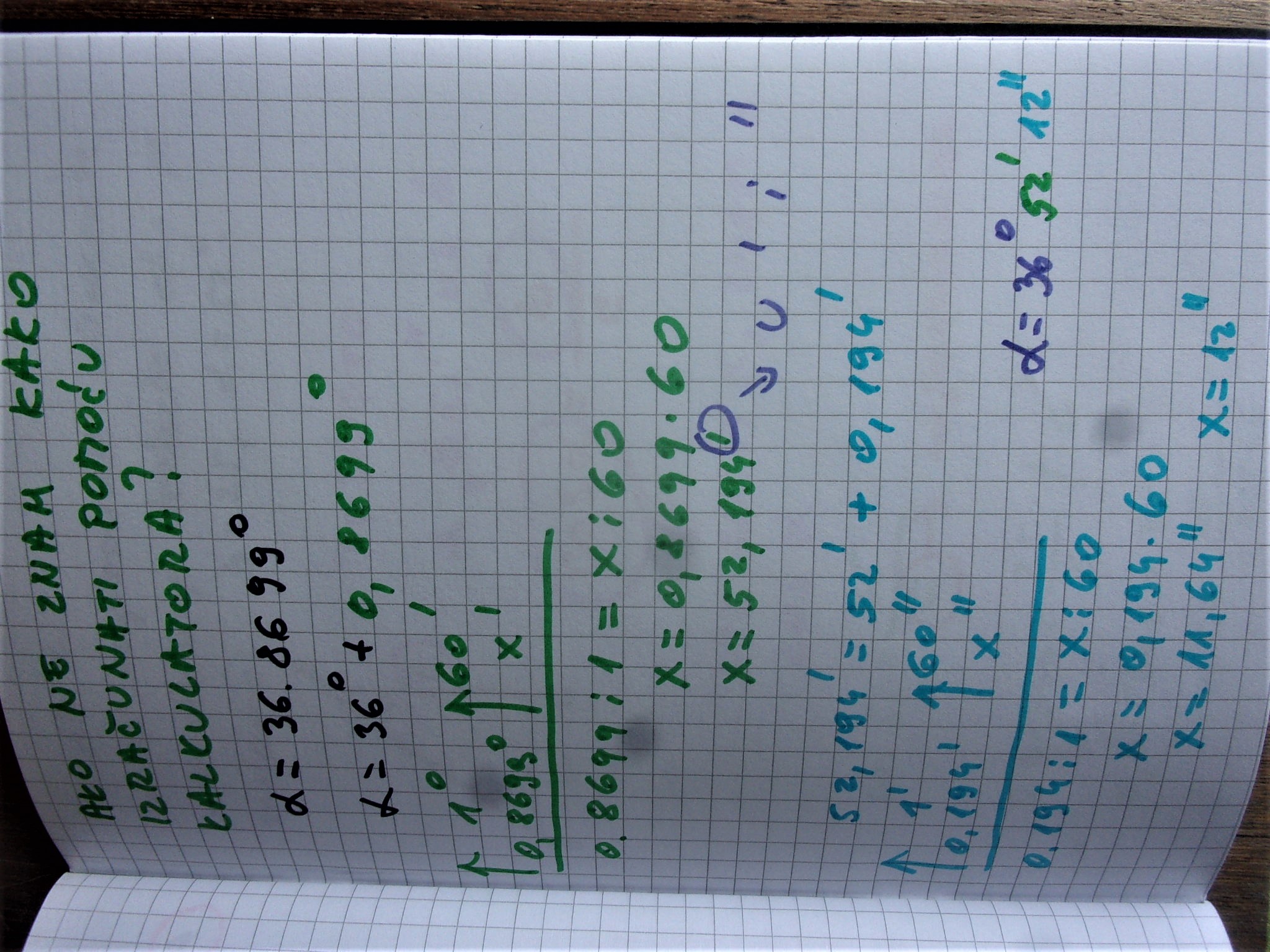 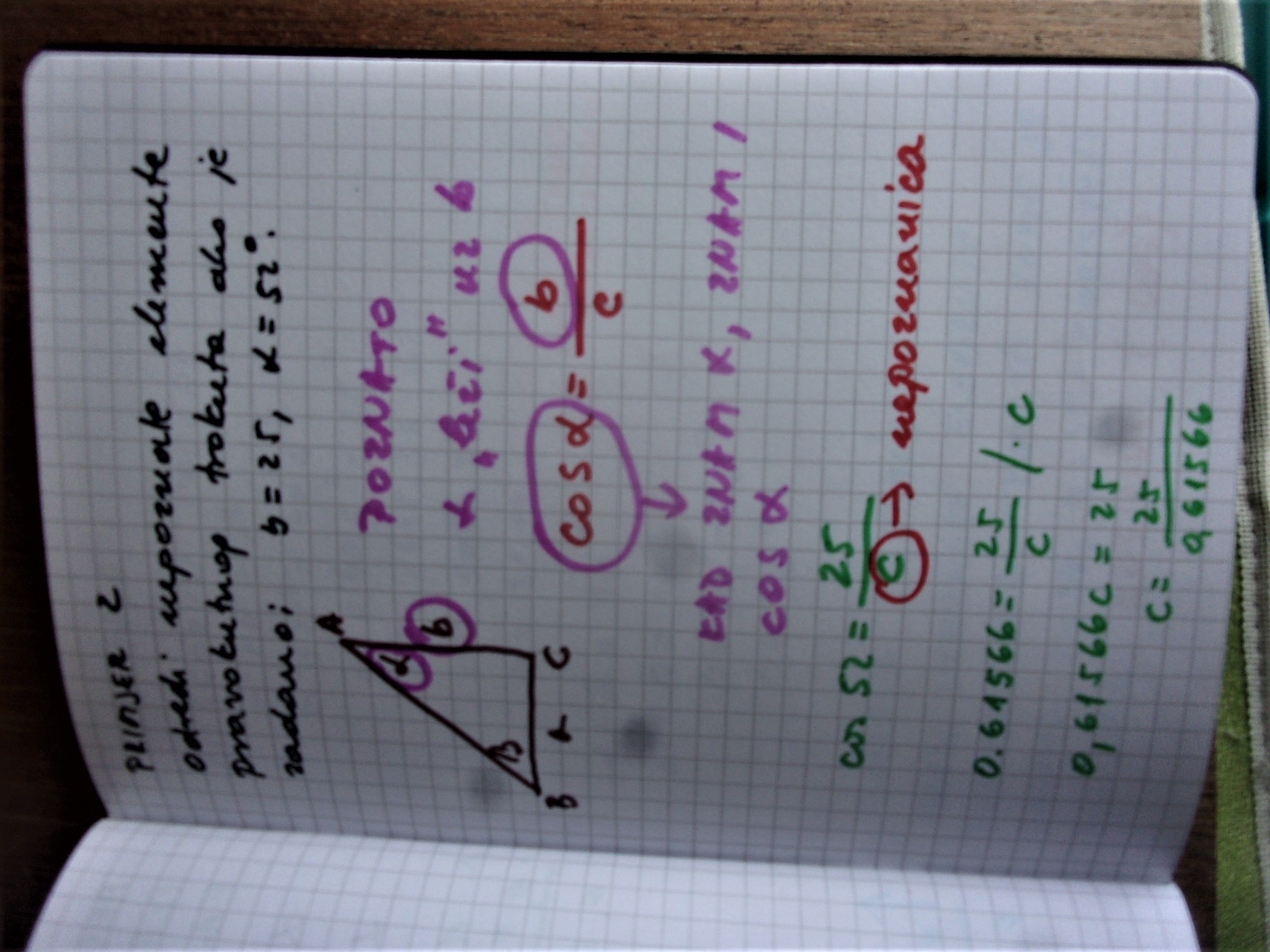 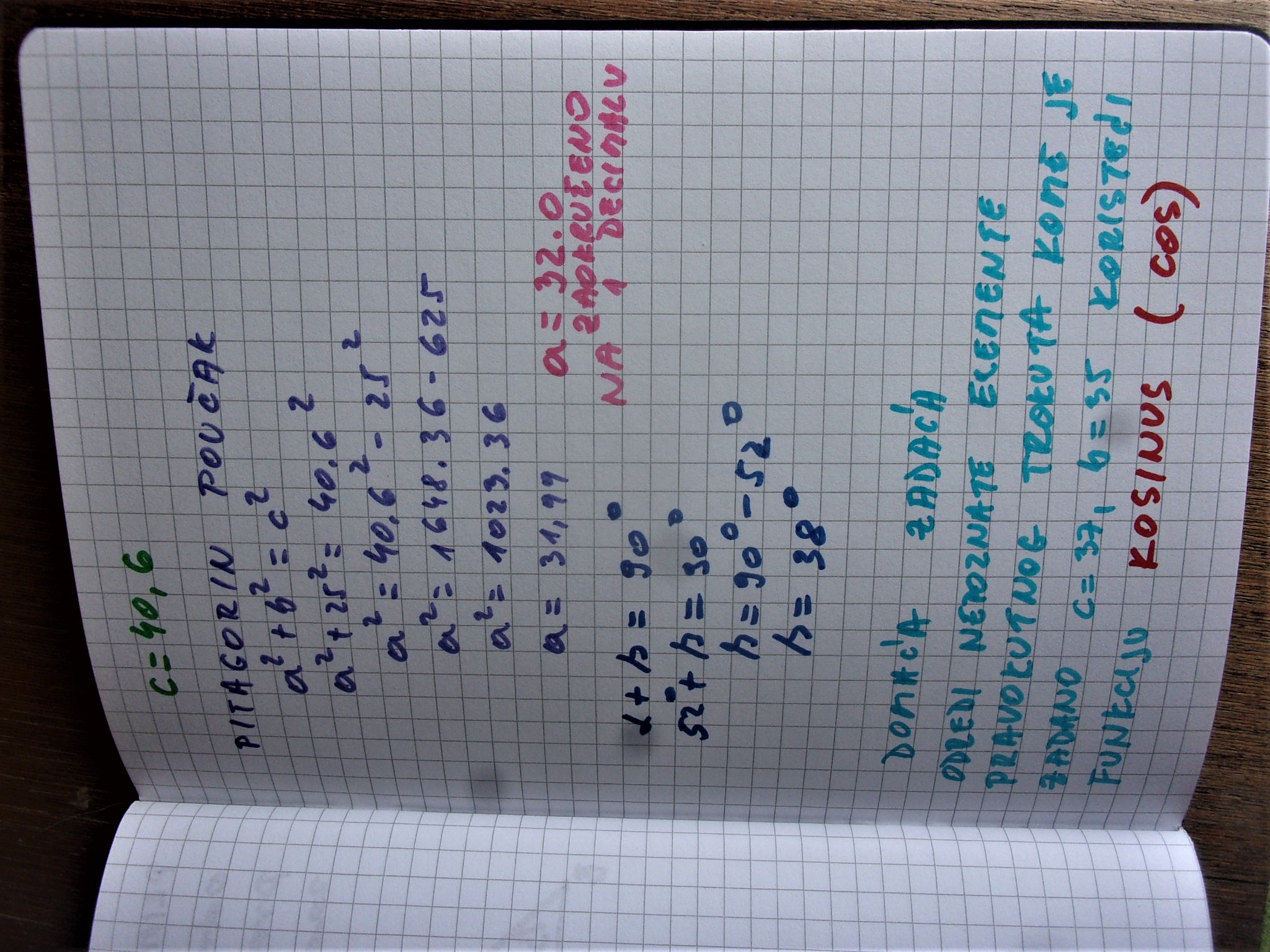